ERCOT Frequency Control Report
January 2021

ERCOT
Operations Planning

PDCWG | February 12th, 2021
Summary of December 2020
2021 RMS1 Statistics
Mean: 15.82 mHz
Min: 13.56 mHz
Max: 18.6 mHz
Energy Statistics
Total Energy: 30,759437 MWh
Wind Energy: 7,706899 MWh
Percent Energy from Wind: 25.06%
Solar Energy: 711282 MWh
Percent Energy from Solar: 2.31%
Minimum System Inertia
Mean: 185886
Max: 270782 on Jan 11th
Min: 136,033 on Jan 30th
CPS1: 172.03%
Current CPS1 12-Month Rolling Average: 170.97%
1 BAAL Exceedance(s)
0 hourly CPS1 score below 100%
BAAL-003 Events have updated through 2019
2019 BAAL-003 FRM Performance: -811.14
2
[Speaker Notes: 2018 BAAL-003 FRM Performance: -843.17]
Frequency Control
CPS1, BAAL, & RMS1
Hourly CPS1 by Day
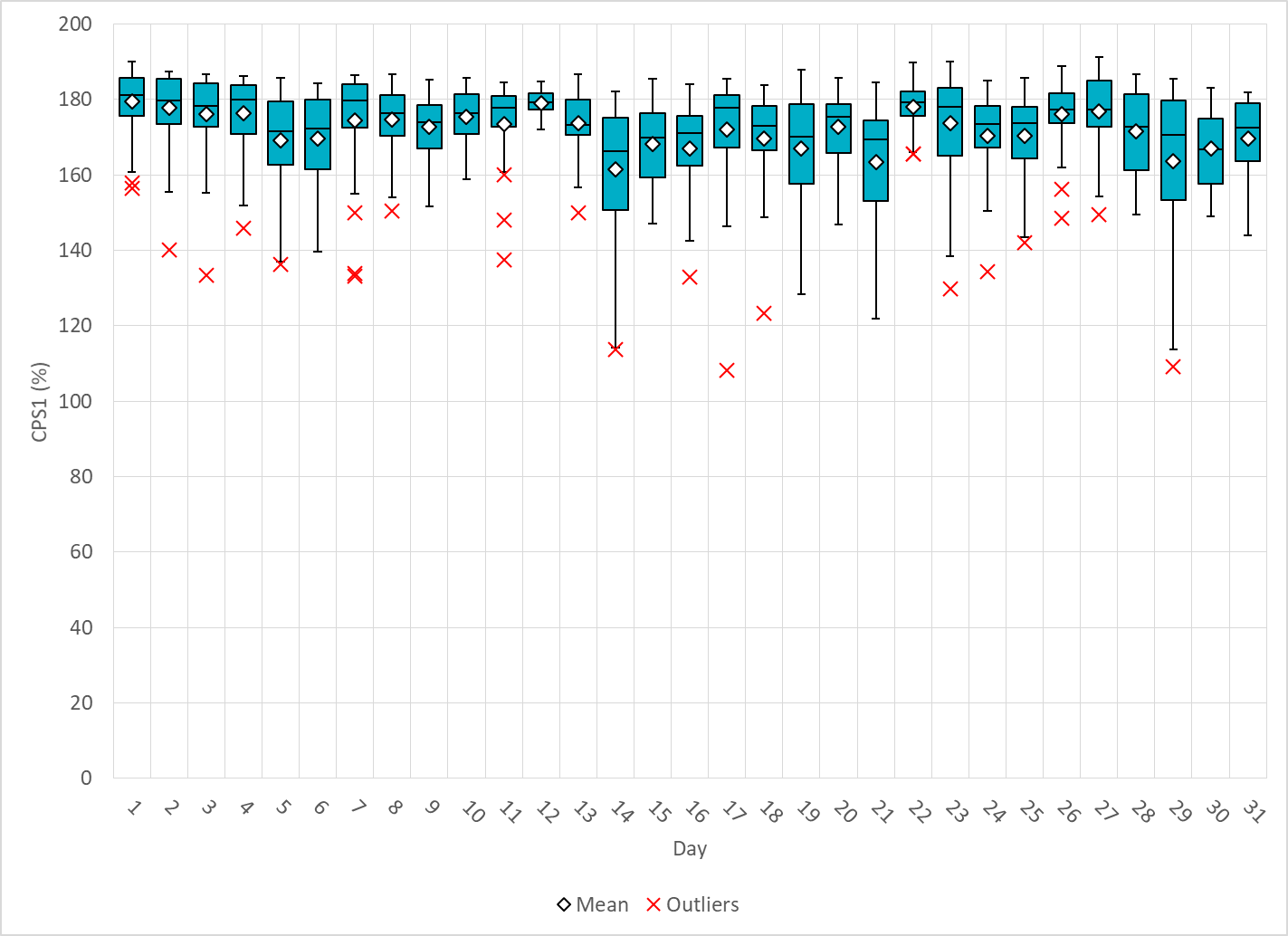 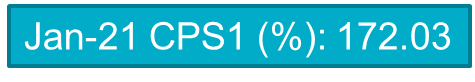 4
BAAL Exceedances & Violations
There was 1 BAAL exceedance(s) in Jan
5
[Speaker Notes: Occurred on 01/03/2021]
15-Minute Average CPS1%
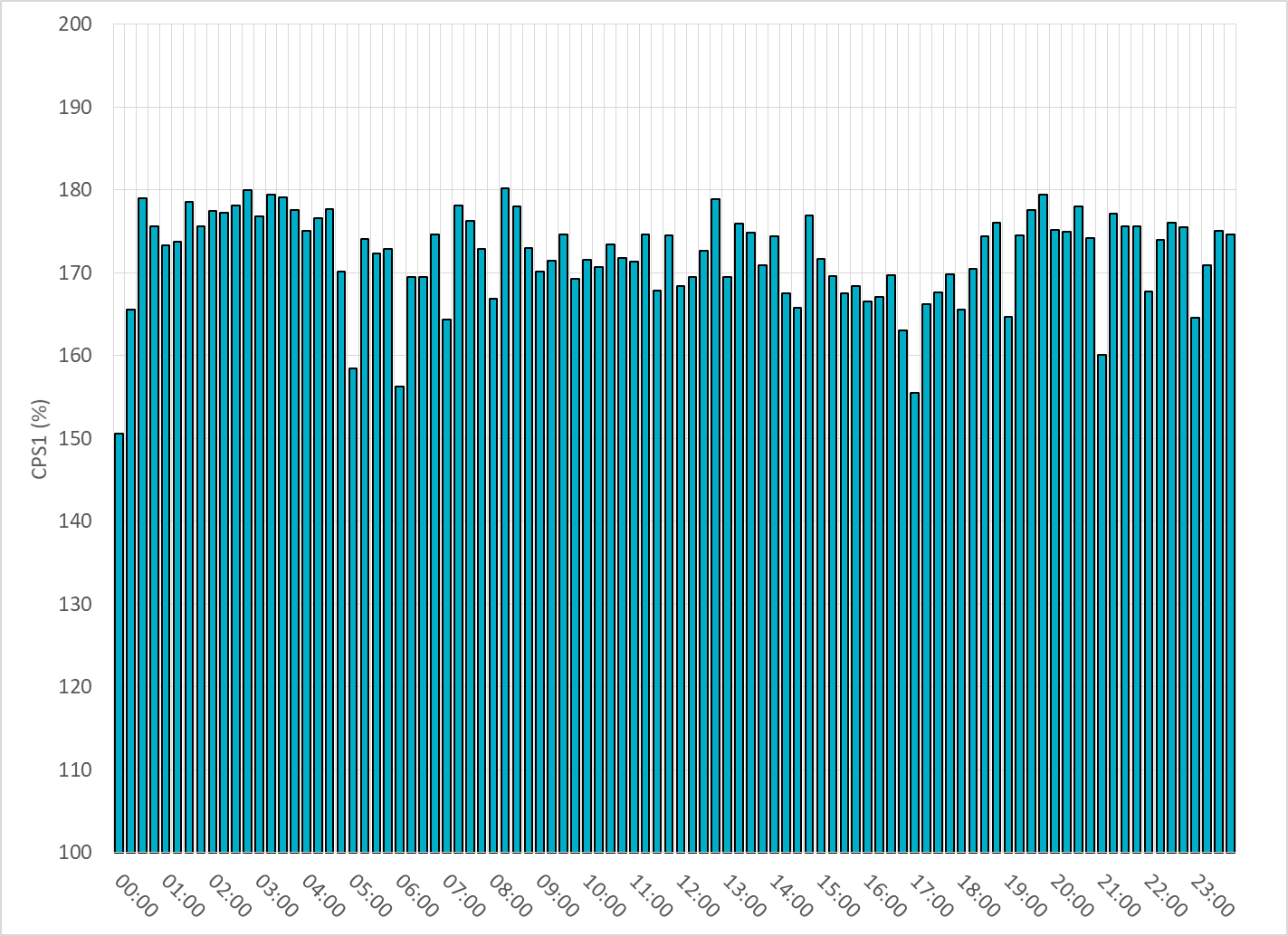 Jan-21 CPS1 (%): 172.03
6
12-Month Rolling Average CPS1
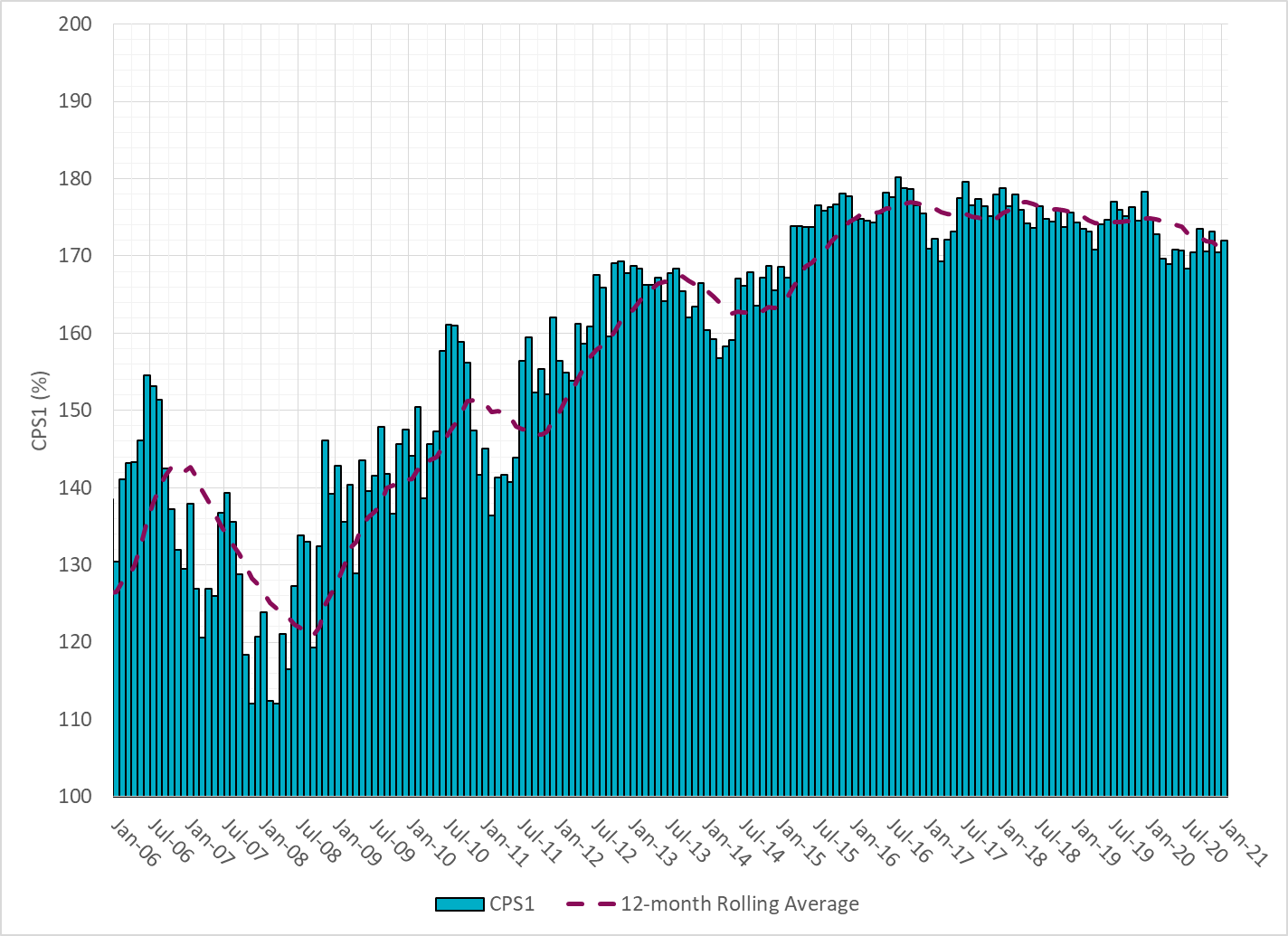 Current 12-Month Rolling Average: 170.97%
7
Daily RMS1 of ERCOT Frequency by Year
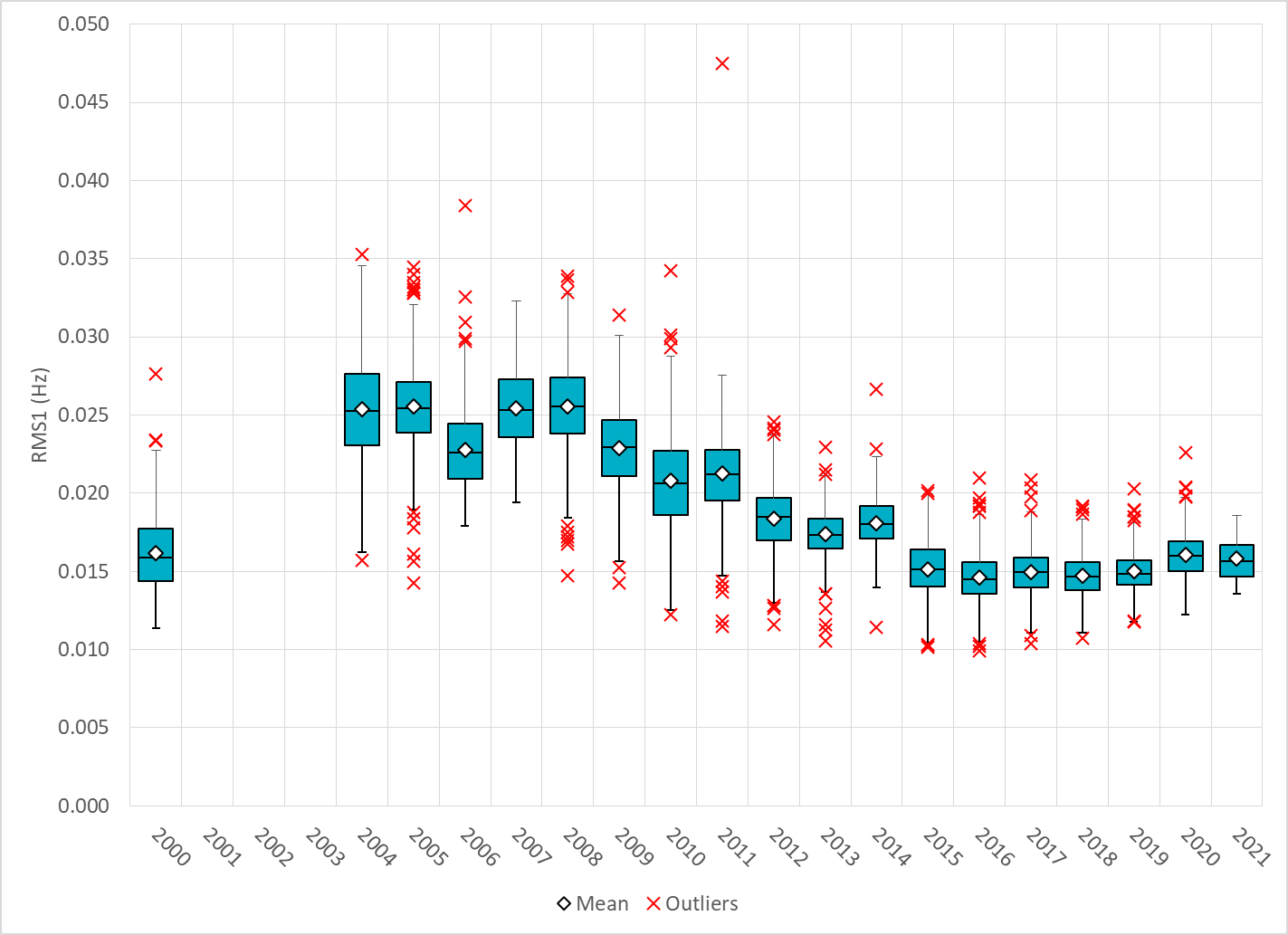 8
[Speaker Notes: Mean: 15.82 mHz
Min: 13.56 mHz
Max: 18.6 mHz]
Daily RMS1 of ERCOT Frequency by Month
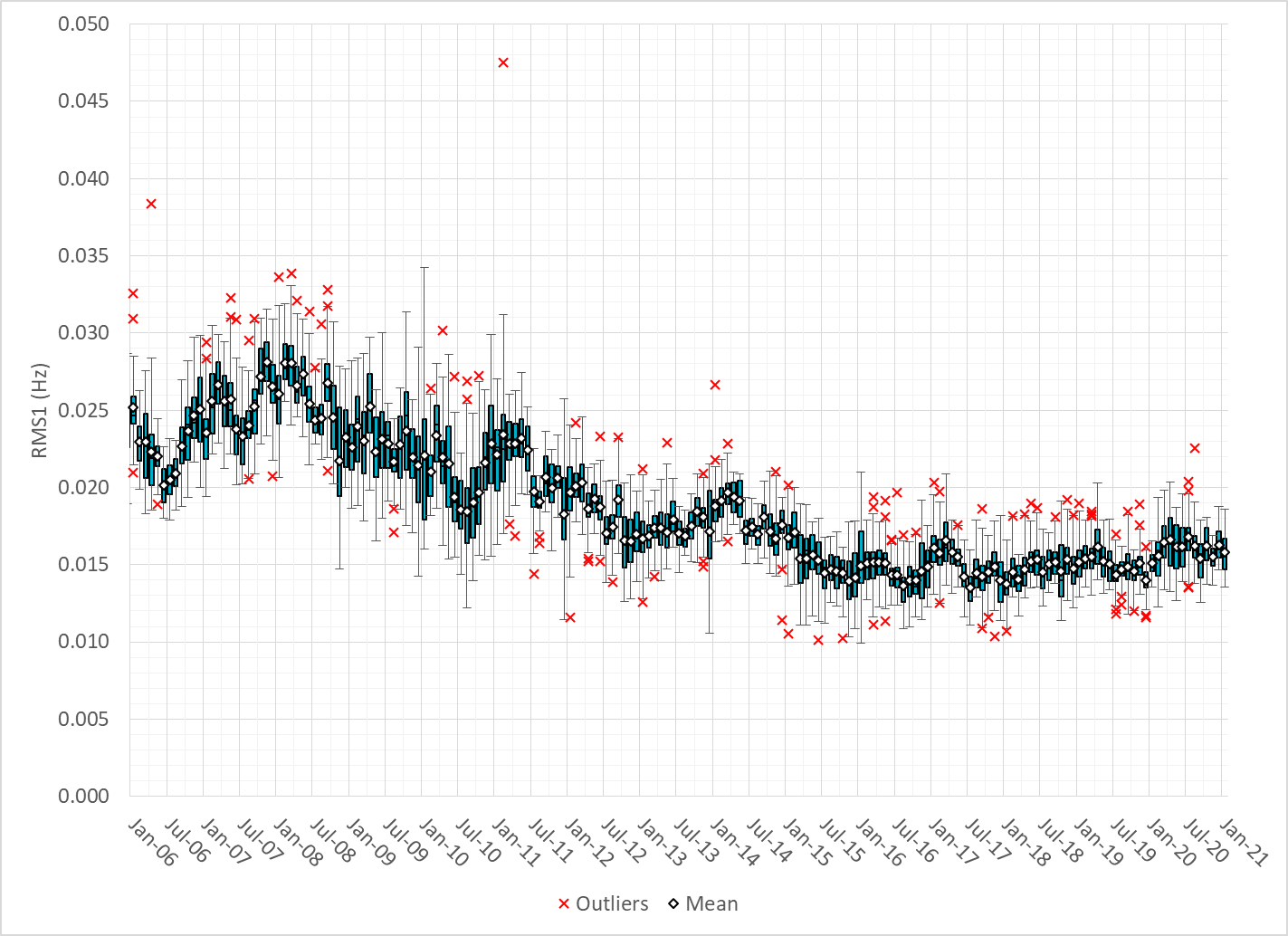 9
Daily RMS1 of ERCOT Frequency by Month
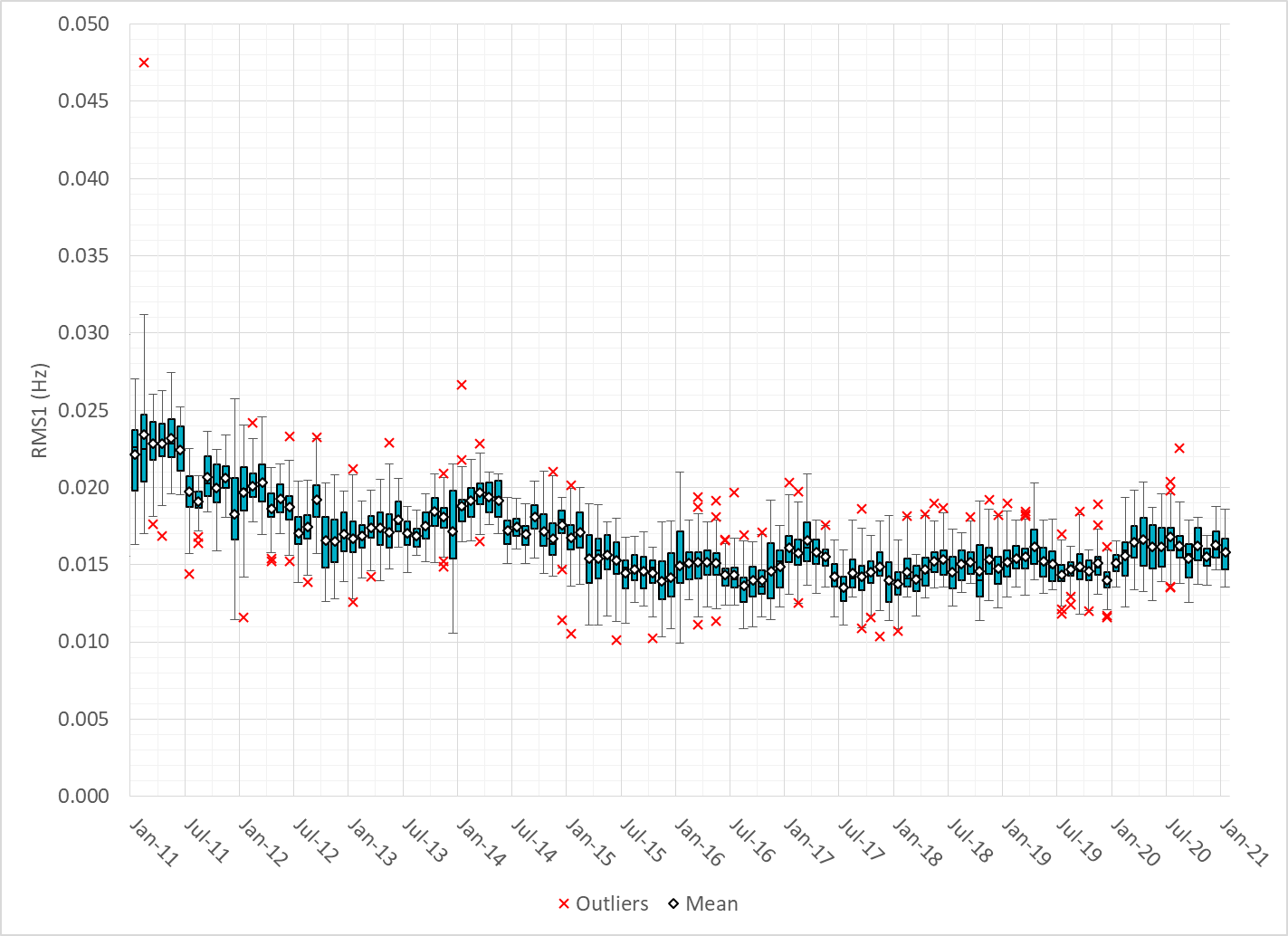 10
Frequency Profile Comparison
Frequency Profile Comparison
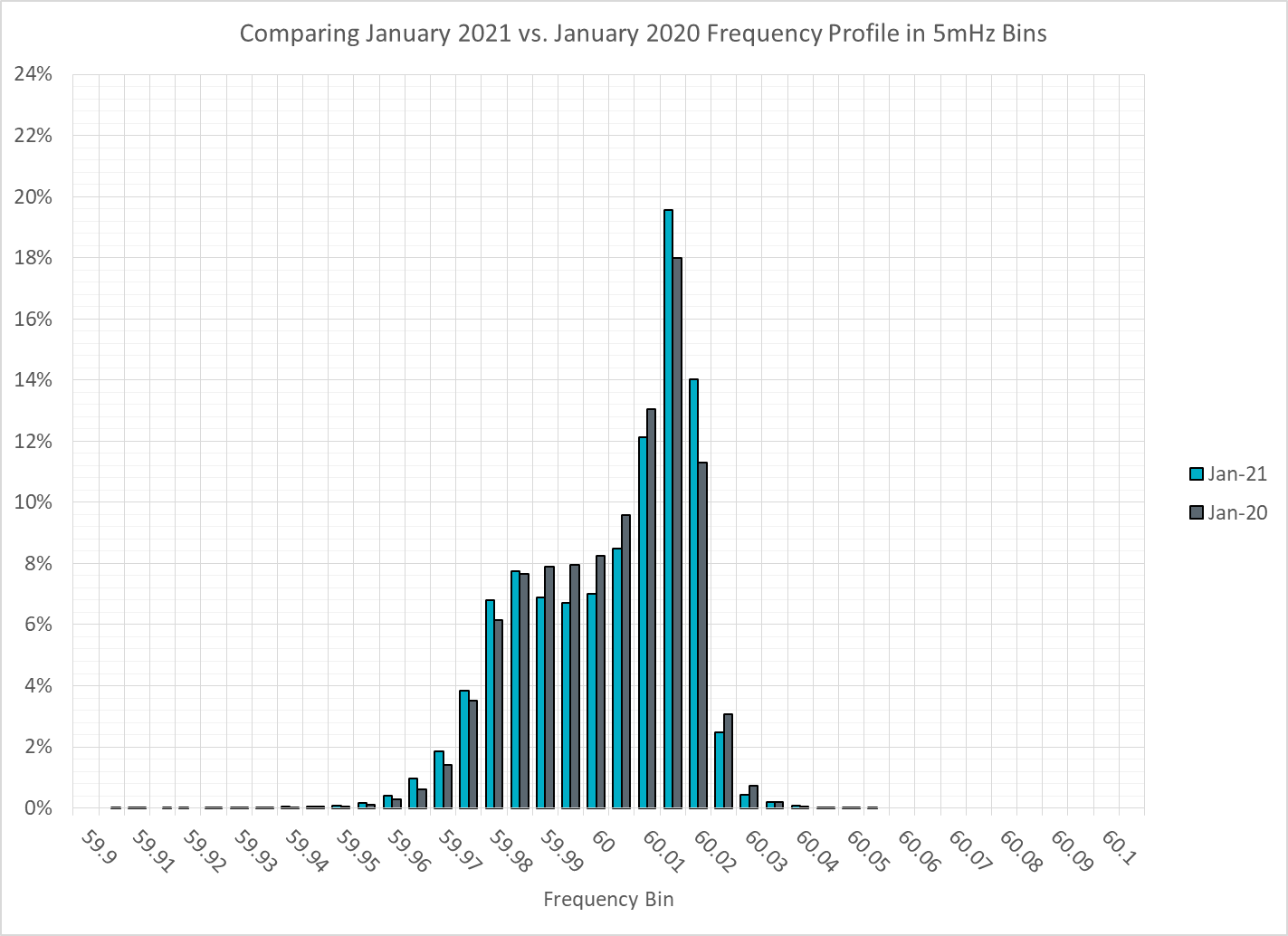 12
Frequency Profile Comparison
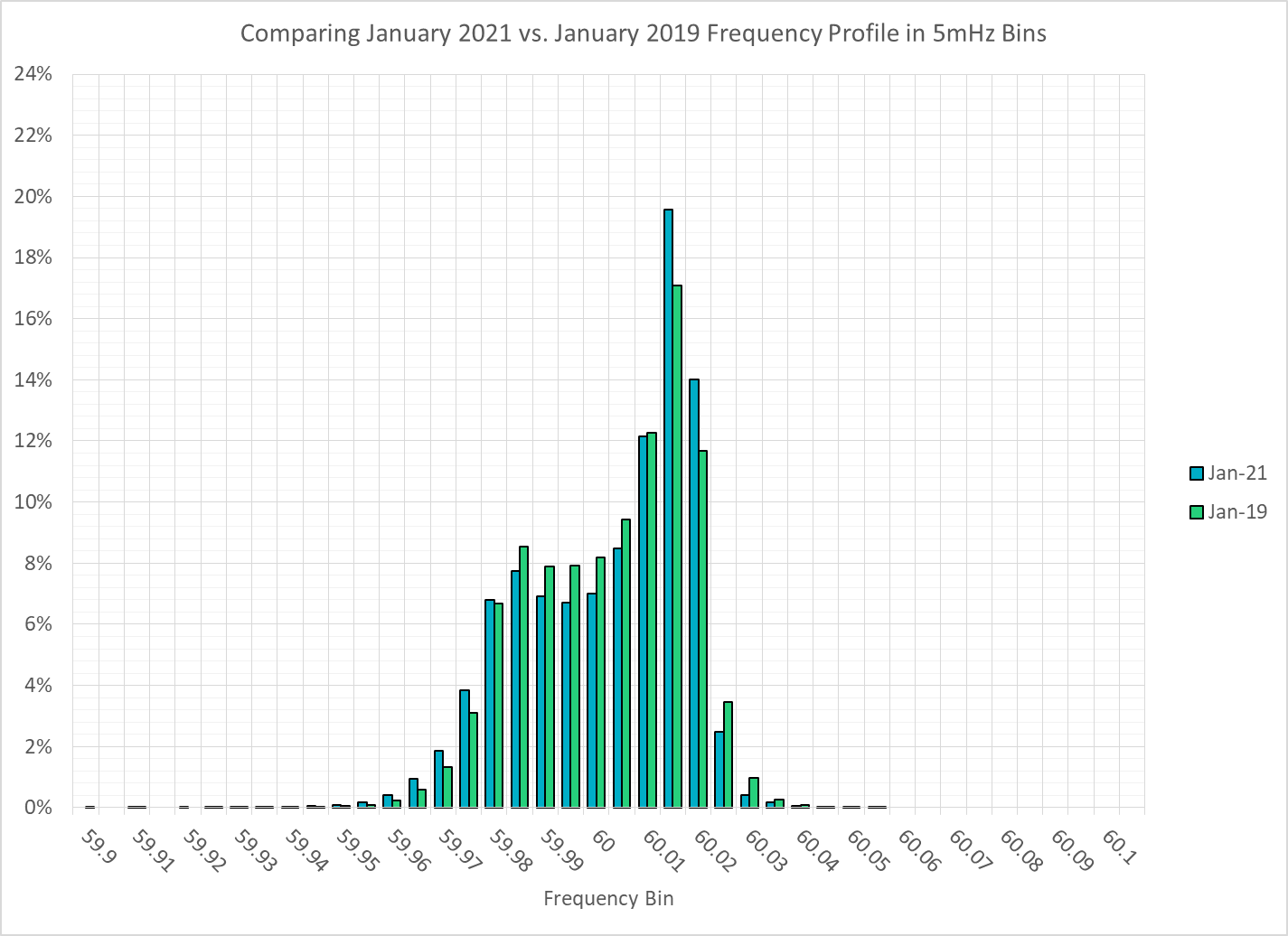 13
Time Error Correction
ERCOT Daily Time Error
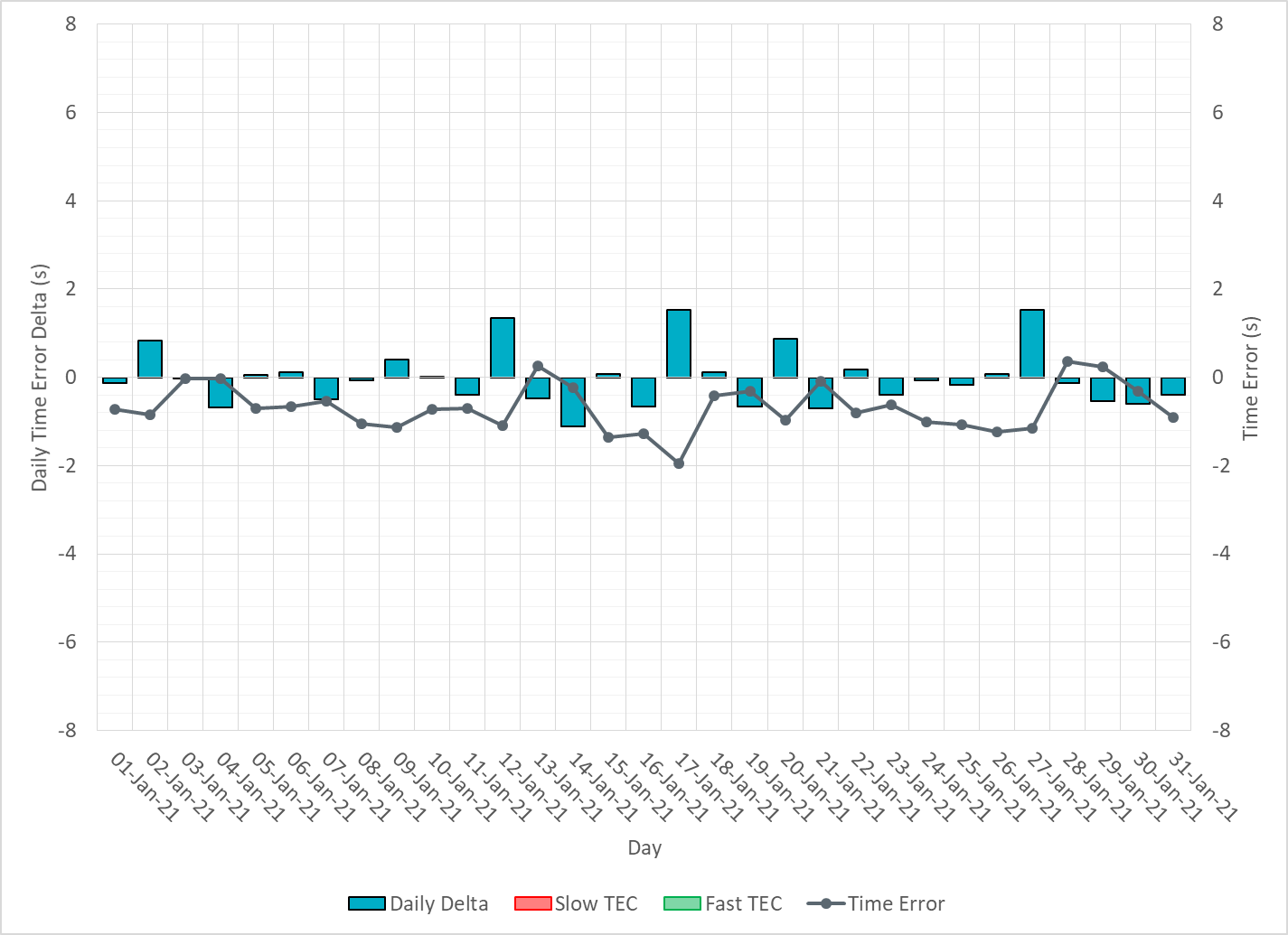 15
Time Error Corrections Log Summary
There have been no time error corrections since December 2016
16
BAL-003 Performance
Op. Year 2019 BAL-003 Selected Events – Update
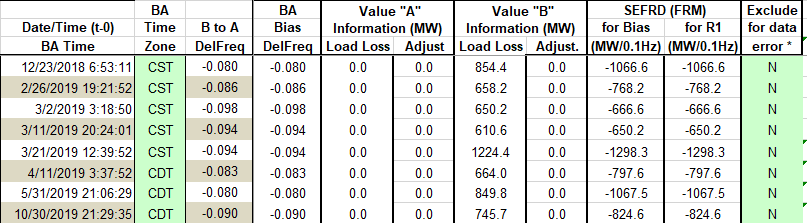 18
[Speaker Notes: BAL-003]
Op. Year 2019 BAL-003 FRM Performance - Update
19
[Speaker Notes: OP2018: FRO = -381.0, FRM_median = -843.17, FRM_average = -959.7
OP2019: FRO = -381.0, FRM_median = -811.14, FRM_average = -892.5
OP2020: FRO = -425.0,]
ERCOT Energy Statistics
Total Energy
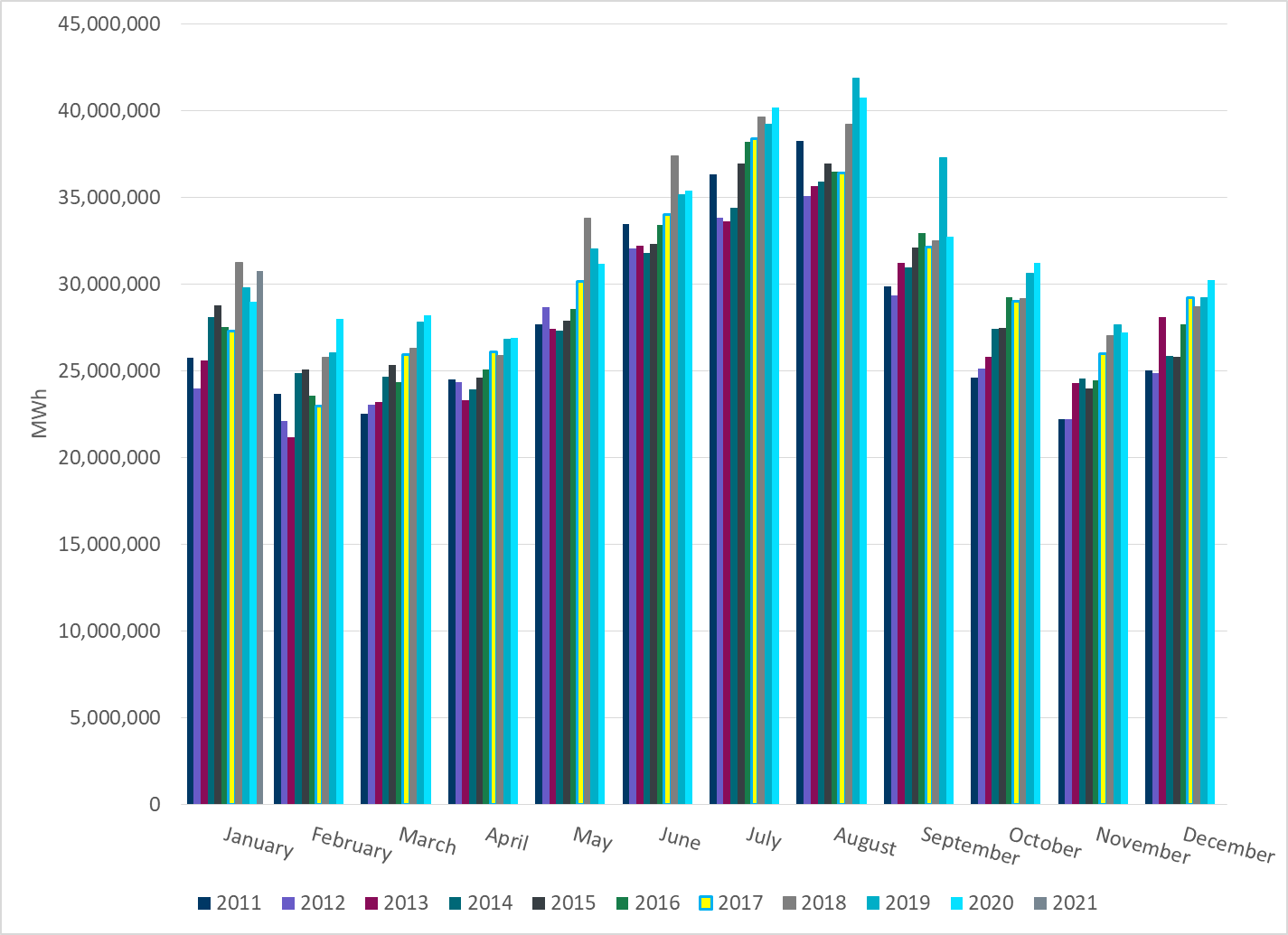 21
[Speaker Notes: 30,759437 MWh]
Total Energy from Wind Generation
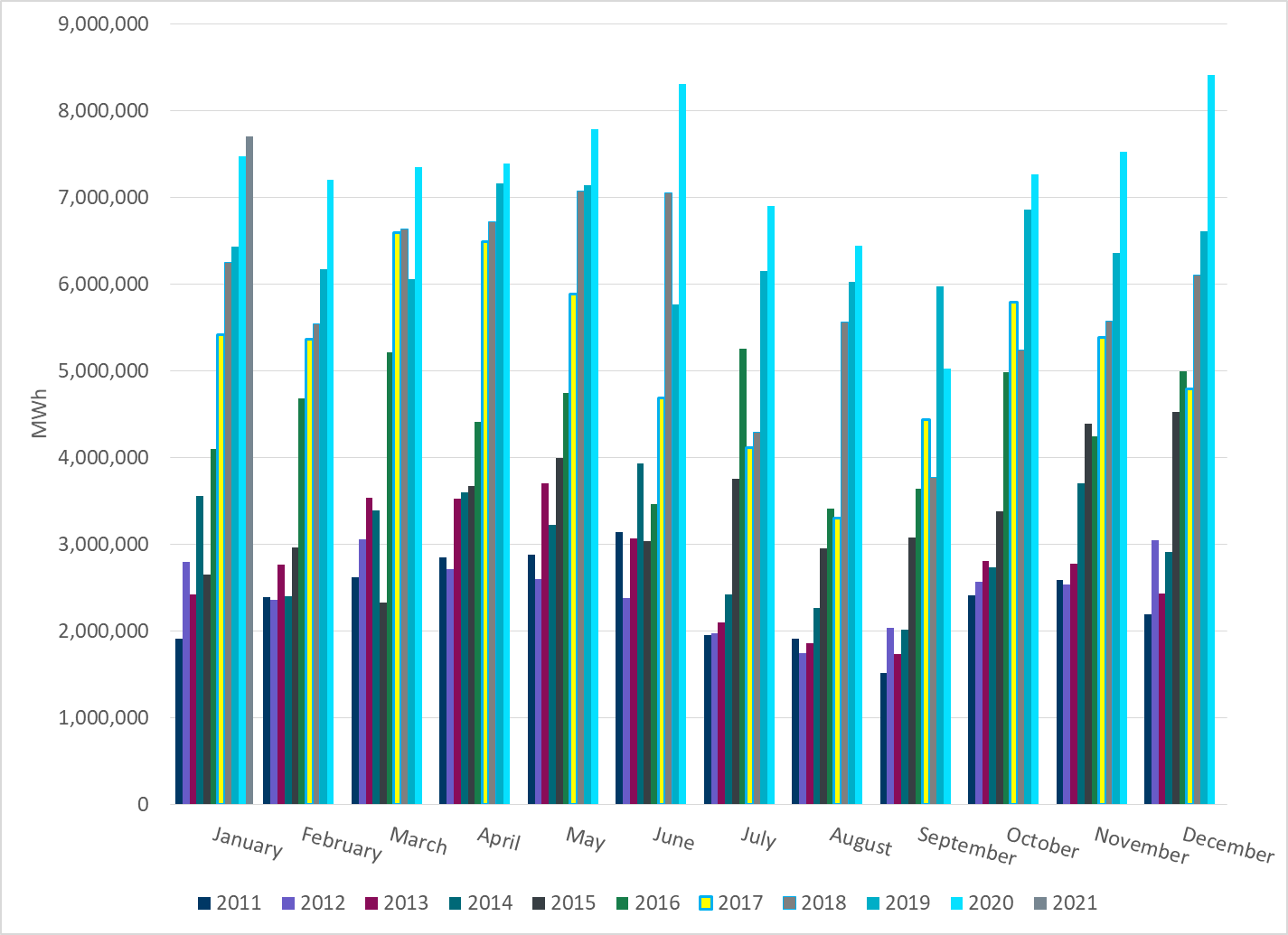 22
[Speaker Notes: 7,706899 MWh]
% Energy from Wind Generation
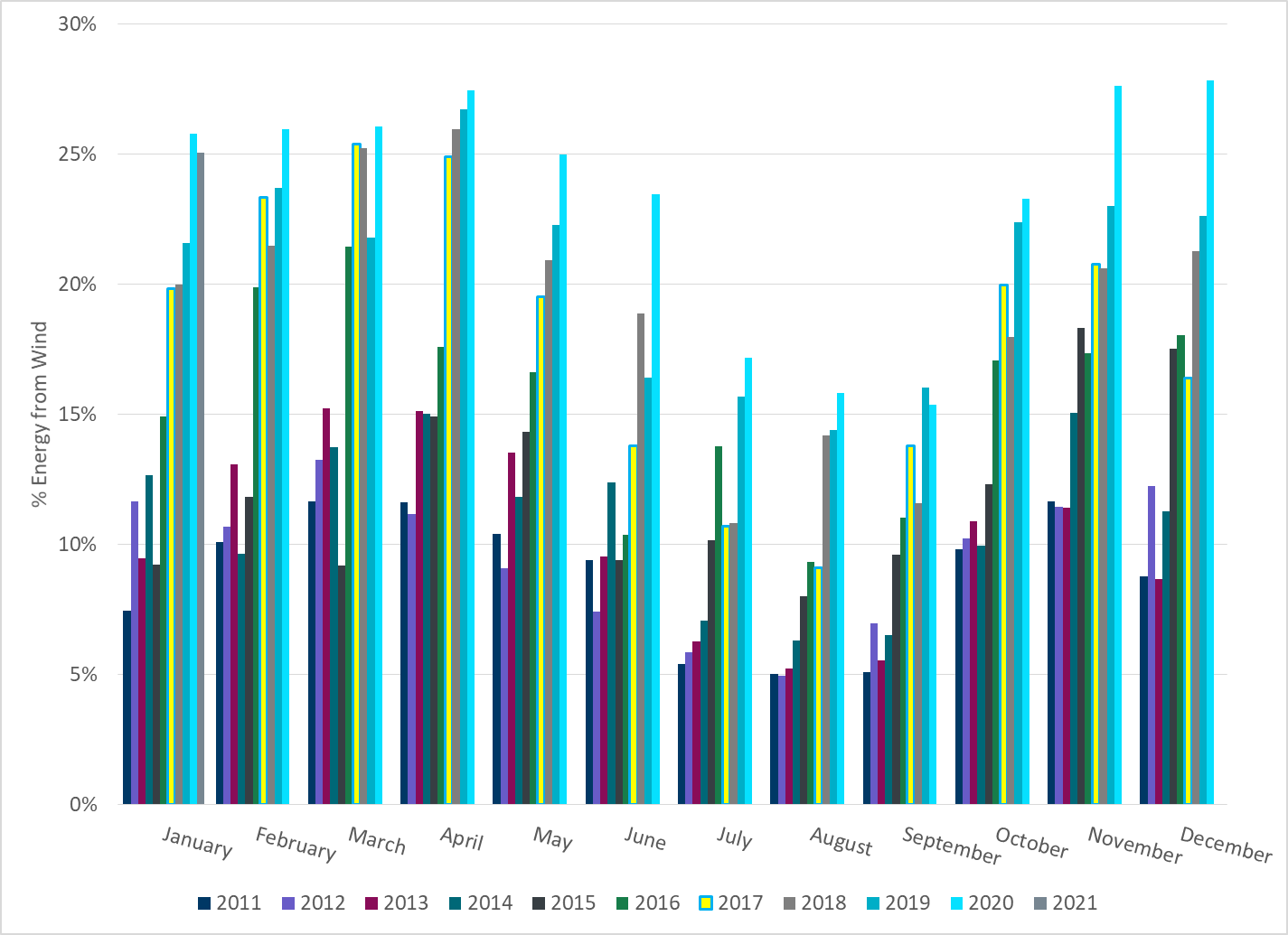 23
[Speaker Notes: 25.06%]
Total Energy From Solar Generation
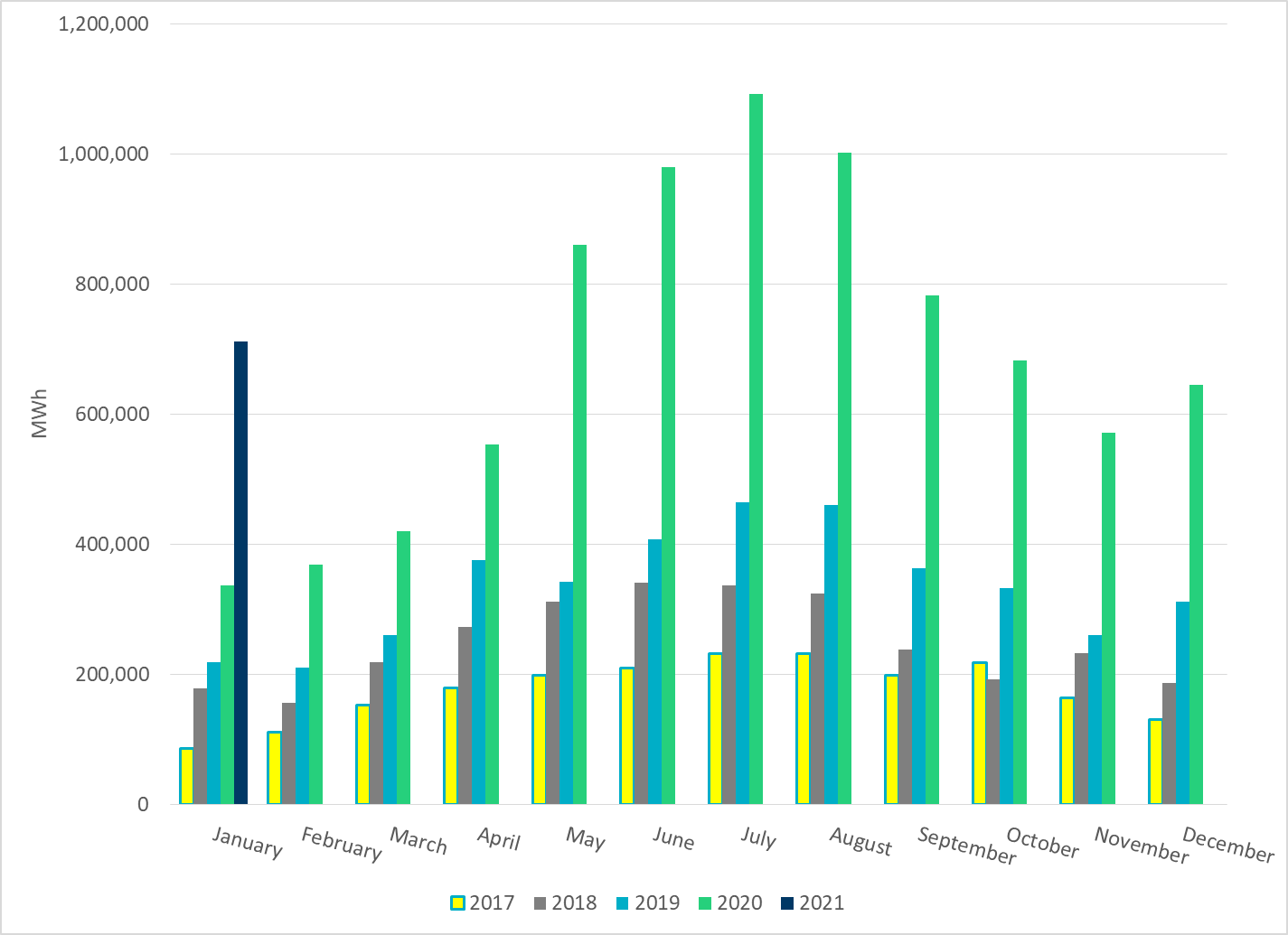 24
[Speaker Notes: 711282 MWh]
% Energy from Solar Generation
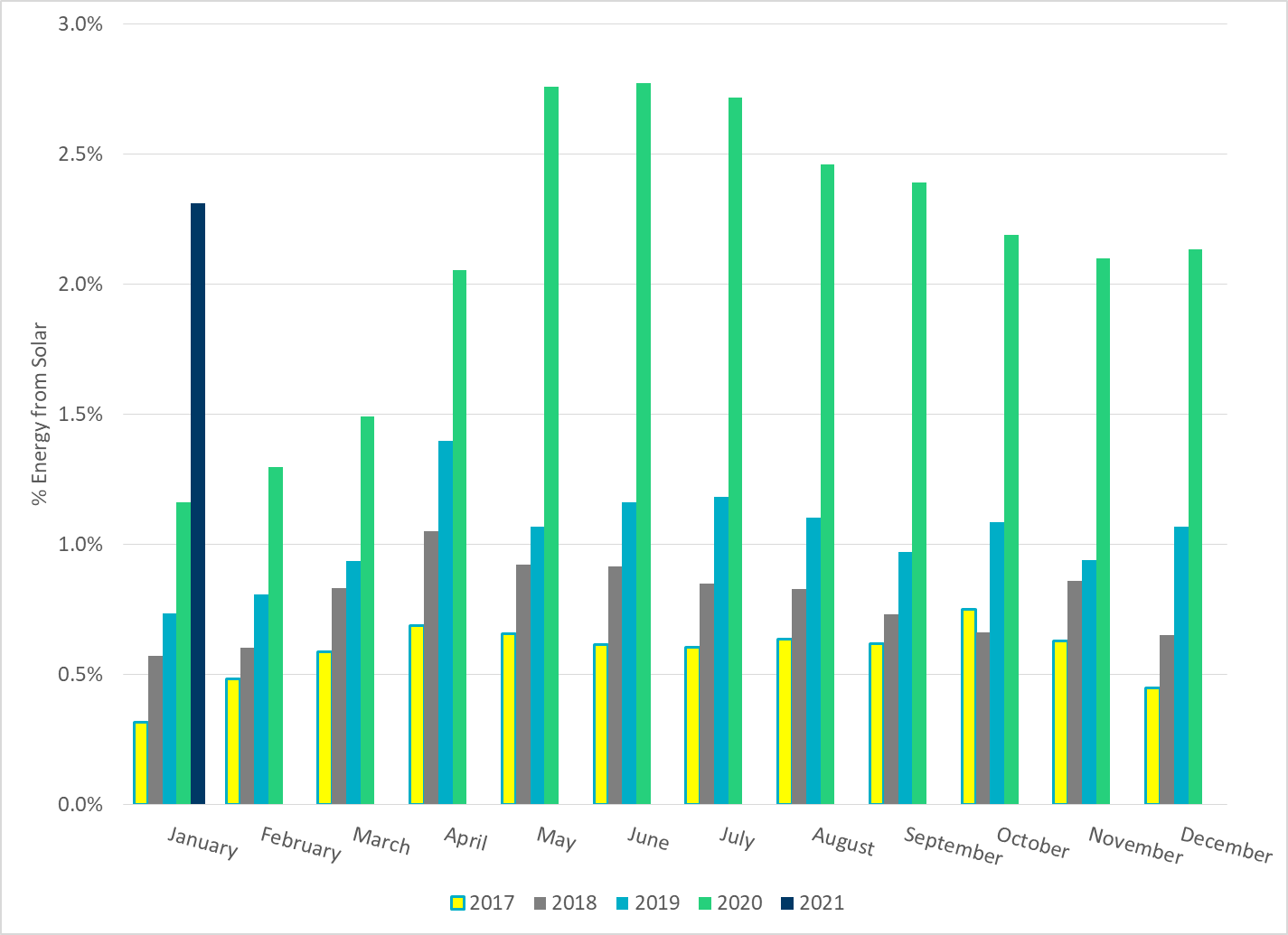 25
[Speaker Notes: 2.31%]
ERCOT System Inertia
Daily Minimum System Inertia
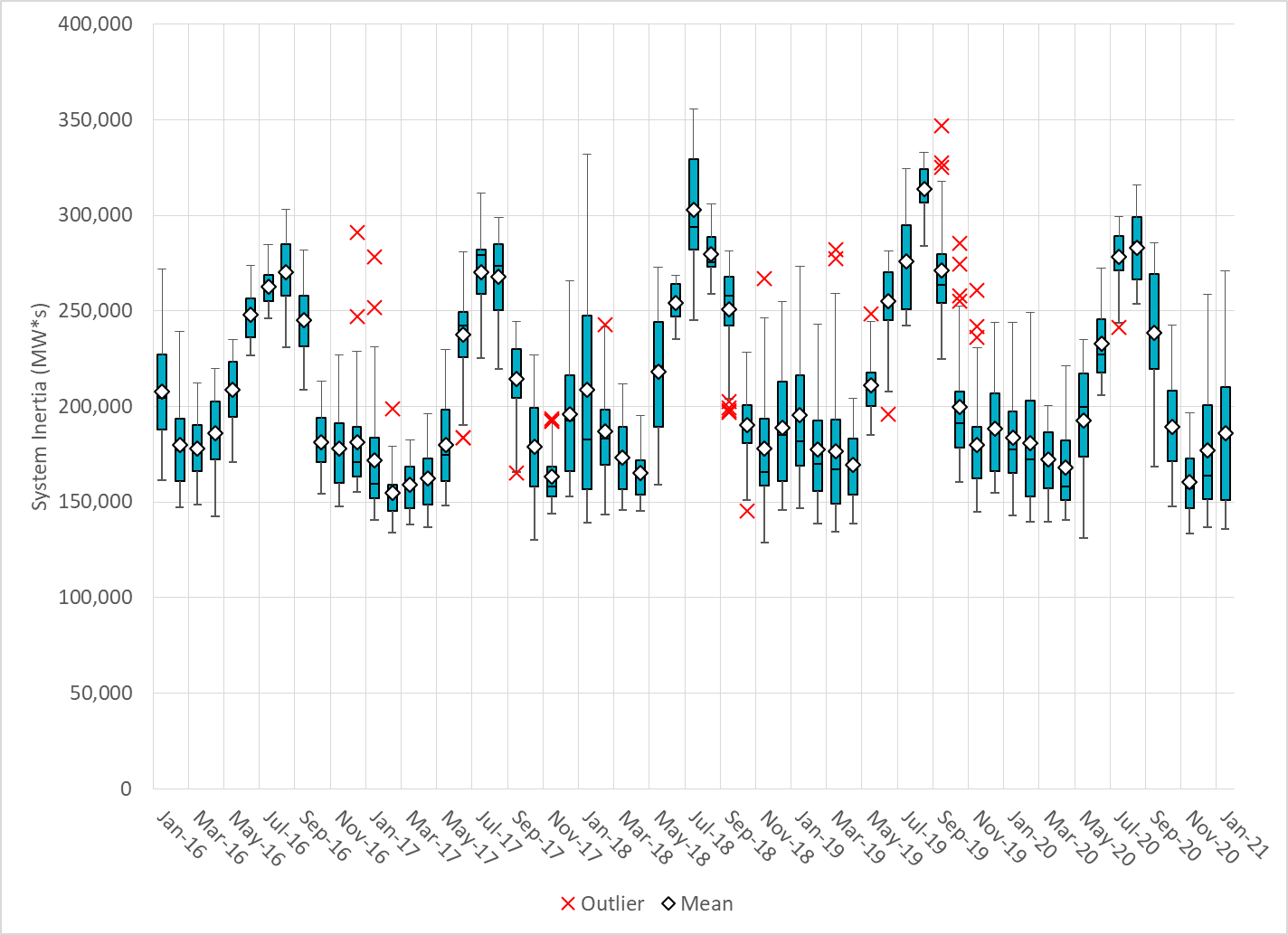 27
[Speaker Notes: Minimum Inertia = 136,033 MW*s on 1/30/2021

Previous Minimum was 128,759  MW*s on 11/3/2018.

Data: 
Mean: 185886
Max: 270782 on Jan 11th
Min: 136,033 on Jan 30th]
Questions?
Thank you!